Ready-to-go Lesson Slides
Year 3
Fractions
Lesson 7
Spr5
Starter:
You have 48 counters.
You can divide them into equal groups of any size, as long as all the groups are equal.

How many different ways of doing this are there?
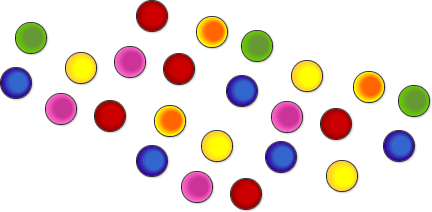 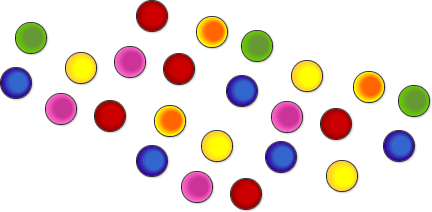 Starter:
You have 48 counters.
You can divide them into equal groups of any size, as long as all the groups are equal.

How many different ways of doing this are there?

	Groups of 48 (1 group)
	Groups of 24 (2 groups)
	Groups of 16 (3 groups)
	Groups of 12 (4 groups)
	Groups of 8 (6 groups)
	Groups of 6 (8 groups)
	Groups of 4 (12 groups)
	Groups of 3 (16 groups)
	Groups of 2 (24 groups)
	Groups of 1 (48 groups)
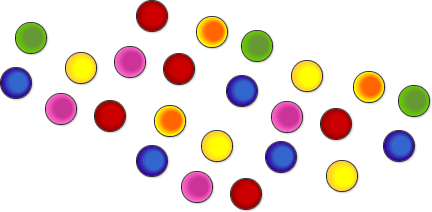 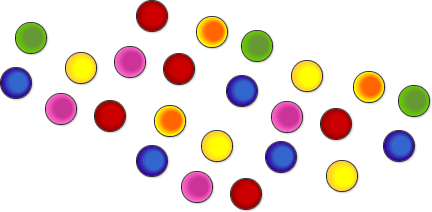 Talking time:
1 
 6
Find      of 12 tennis balls by completing the sentences below.








To find one sixth, we can divide the amount into ___ equal groups.

There are ___ tennis balls in each group.

     of 12 is equal to ___.
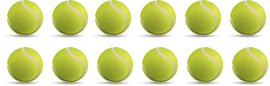 1 
 6
Talking time:
1 
 6
Find      of 12 tennis balls by completing the sentences below.








To find one sixth, we can divide the amount into  6  equal groups.

There are  2  tennis balls in each group.

     of 12 is equal to  2 .
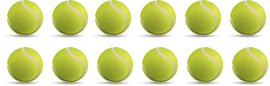 1 
 6
Talking time:
1 
 5
Find      of 20 basketballs.









To find one fifth, we need to divide the amount into ___ equal groups.

There are __ basketballs in each group.

     of 20 is equal to ___ because 20 ÷ 5 = ___.
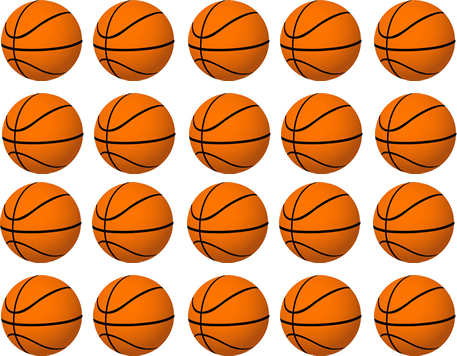 1 
 5
Talking time:
1 
 5
Find      of 20 basketballs.









To find one fifth, we need to divide the amount into  5  equal groups.

There are  4  basketballs in each group.

     of 20 is equal to  4  because 20 ÷ 5 =  4 .
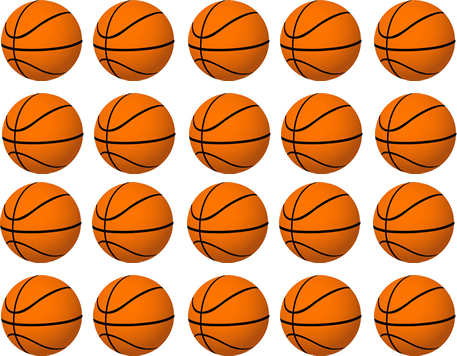 1 
 5
Activity 1:
1 
 3
Find       of 24.
How many equal groups will you need to divide them into?
How many are in each group?
Can you write the calculation as a number sentence?
Activity 1:
1 
 3
Use counters to find       of 24.





							24 ÷ 3 = 8

							24 divided into 3 equal groups = 8 in each group.

							So,        of 24 is 8.
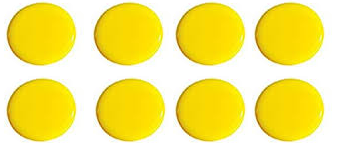 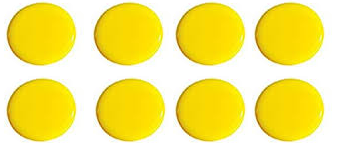 1 
 3
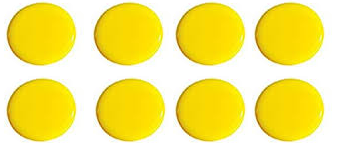 Activity 2:
Class 3 are calculating fractions of amounts.

They work out these division calculations.

What fractions are they working out?

48 ÷ 4       				60 ÷ 5	     	

54 ÷ 2	   				18 ÷ 6	
	
18 ÷ 3	   				40 ÷ 10
Activity 2:
Class 3 are calculating fractions of amounts.

They work out these division calculations.

What fractions are they working out?

48 ÷ 4       of 48		60 ÷ 5	     of 60		

54 ÷ 2	   of 54		18 ÷ 6		 of 18

18 ÷ 3	   of 18		40 ÷ 10		 of 40
1 
 4
1 
 5
1 
 2
1 
 6
1 
10
1 
 3
Talking time:
1 
 4
Jessica has used a bar model and cubes to find        of 36.
How did she find the answer?
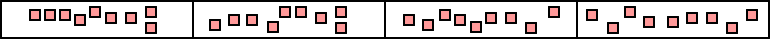 Talking time:
1 
 4
Jessica has used a bar model and cubes to find        of 36.
How did she find the answer?








Jessica split her bar model into four equal parts (quarters). She then took 36 cubes and shared them across the four parts so that they made four equal groups. This is the same as calculating 36 ÷ 4.
There were 9 cubes in each group, so Jessica knew that a quarter of 36 is 9.
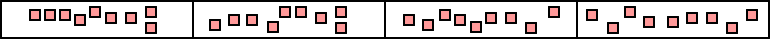 Activity 3:
Sketch bar models and use maths equipment to calculate these
fractions of amounts.


        of 52 = 



        of 30 =



        of 39 =
1 
 4
1 
10
1 
 3
Activity 3:
Sketch bar models and use maths equipment to calculate these
fractions of amounts.


        of 52 =  13 



        of 30 =  3 



        of 39 =  13
1 
 4
1 
10
1 
 3
Talking time:
1 
 4
Kyle uses place-value counters to find      of  44.

Explain what he has done.
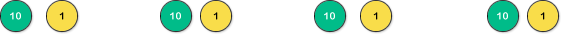 Talking time:
1 
 4
Kyle uses place-value counters to find      of  44.

Explain what he has done.






Kyle has made 44 out of 4 tens counters and 4 ones counters.
He has then split up the counters into four equal groups.

Each group has 1 ten and 1 one, so a quarter of 44 equals 11.
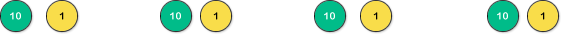 Activity 4:
Use place-value counters to find these fractions of amounts.


     of 84 =


     of 62 =


      of 36 =
1 
 4
1 
 2
1 
 3
Activity 4:
Use place-value counters to find these fractions of amounts.


     of 84 = 21


     of 62 = 31


      of 36 = 12
1 
 4
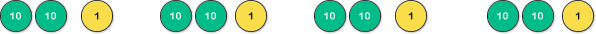 1 
 2
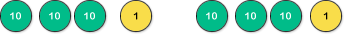 Extension:
Are there any calculations that this method will not work for? Why?
1 
 3
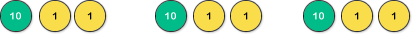 Activity 5:
Krishna has a pile of 100 stickers.

She gives half of them to her sister.

She then gives one fifth of the stickers that are left to her best 
friend.

Finally, she sticks one quarter of the stickers that are left on her pencil case.

How many stickers does Krishna have in her pile now?
Activity 5:
Krishna has a pile of 100 stickers.

She gives half of them to her sister.

She then gives one fifth of the stickers that are left to her best 
friend.

Finally, she sticks one quarter of the stickers that are left on her pencil case.

How many stickers does Krishna have in her pile now?

100 ÷ 2 = 50, so Krishna’s sister is given 50. 100 – 50 = 50, so Krisha has 50 left.
50 ÷ 5 = 10, so her best friend has 10.	50 – 10 = 40, so Krishna now has 40 left.
40 ÷ 4 = 10, so she sticks 10 on her pencil case. 
40 – 10 = 30, so Krishna has 30 stickers in her pile.
Evaluation:
True or False?

To find one third of an amount, we multiply by 3.
	 
                    
     of 58 = 29		 

To find      of 60, we can take 60 counters and divide them into 10 equal
	groups.		There are 10 groups, so       of 60 equals 10.	    
	 			 	 			
One third of 12 and one quarter of 16 are the same amount.	

If we want to find one fifth of a number, we need to divide that number 
	by 5.
1 
 2
1 
10
1 
10
Evaluation:
True or False?

To find one third of an amount, we multiply by 3.
	FALSE 
                    
     of 58 = 29		TRUE

To find      of 60, we can take 60 counters and divide them into 10 equal
	groups.		There are 10 groups, so       of 60 equals 10.	    FALSE 

One third of 12 and one quarter of 16 are the same amount.	TRUE

If we want to find one fifth of a number, we need to divide that number 
	by 5.				TRUE
1 
 2
1 
10
1 
10
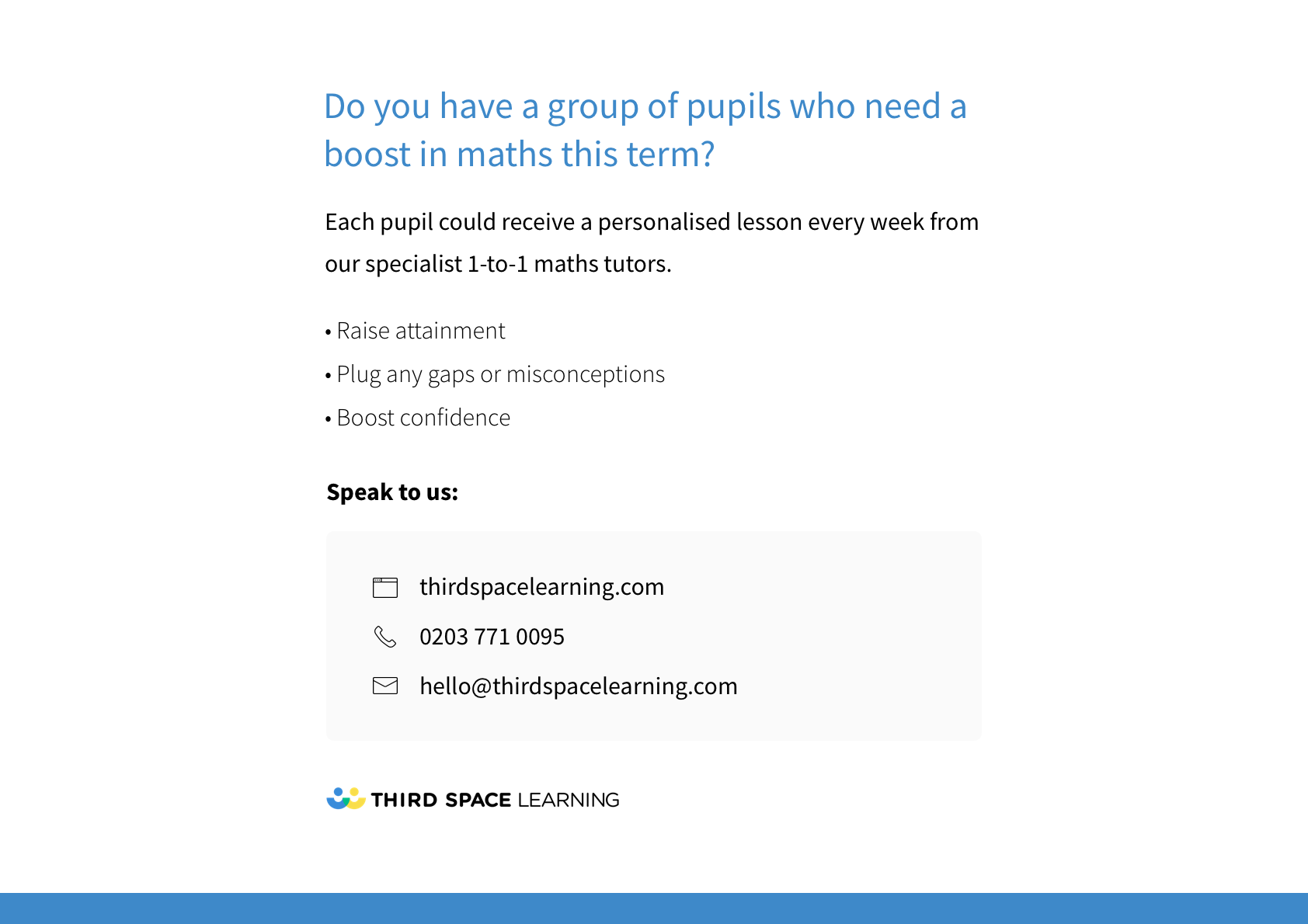